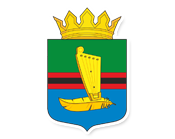 Основные характеристики бюджета
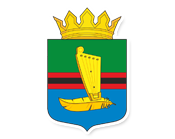 Исполнение консолидированного бюджета 
за 2023 -2024 г.г. (тыс. рублей)
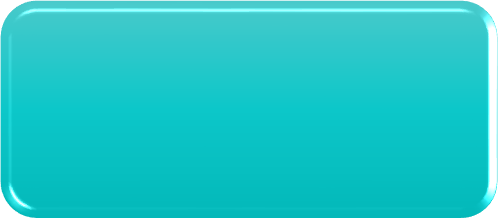 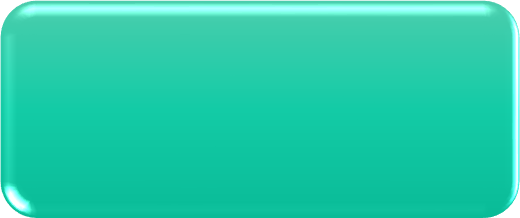 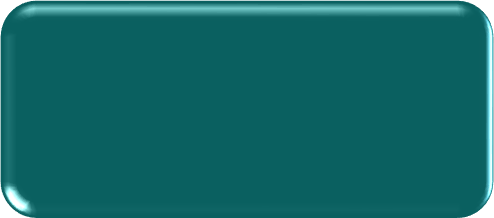 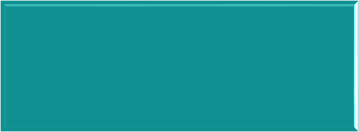 2023 год
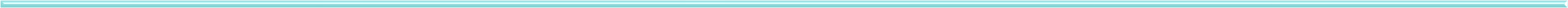 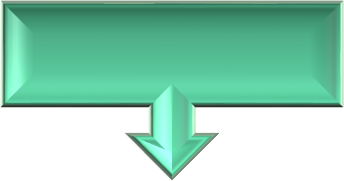 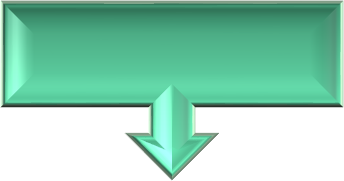 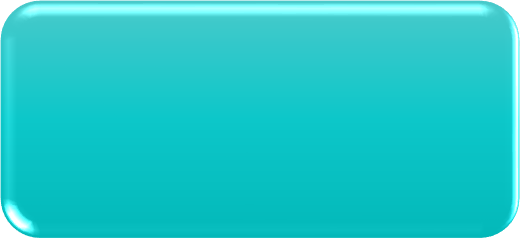 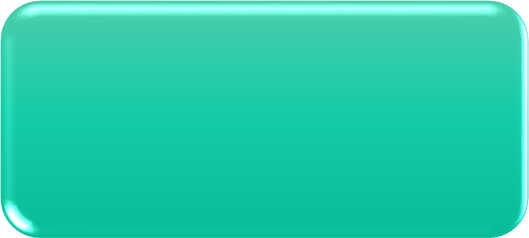 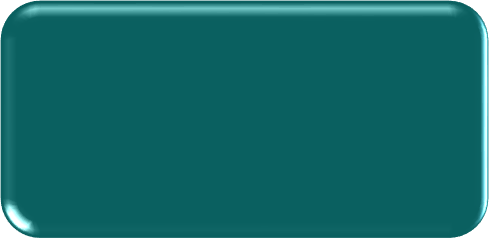 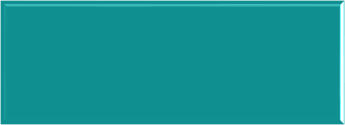 2024 год
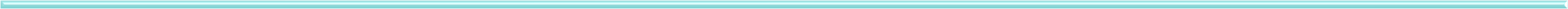 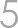 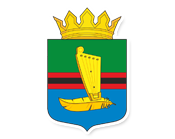 Исполнение бюджета Калевальского муниципального района
за 2023 -2024 г.г. (тыс. рублей)
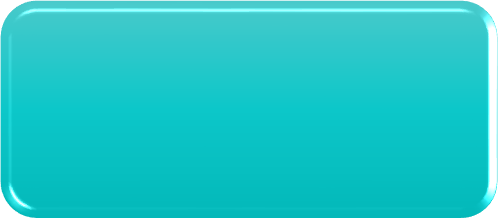 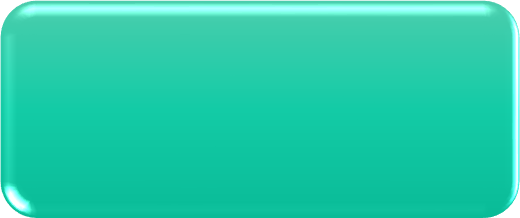 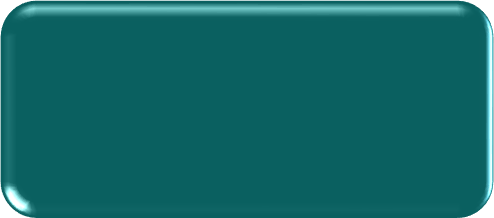 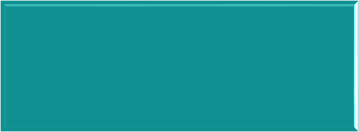 2023 год
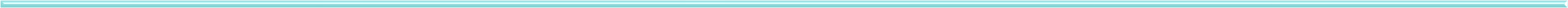 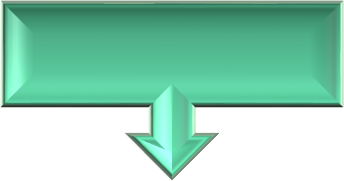 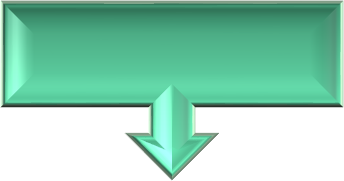 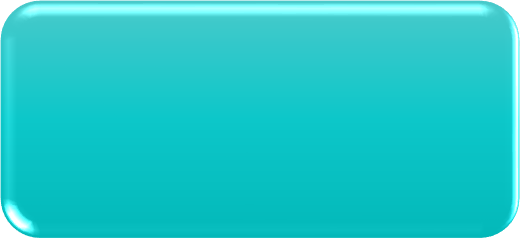 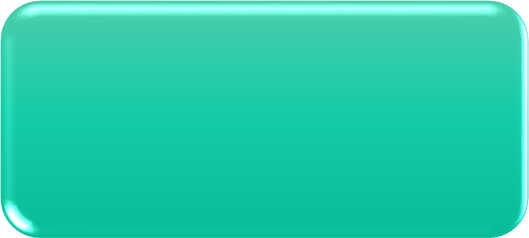 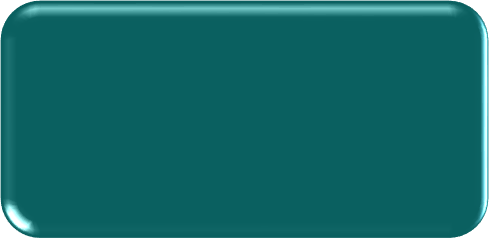 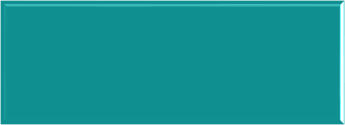 2024 год
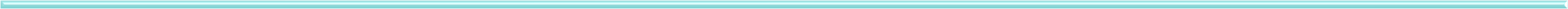 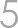 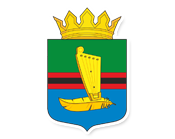 ДОХОДЫ БЮДЖЕТА
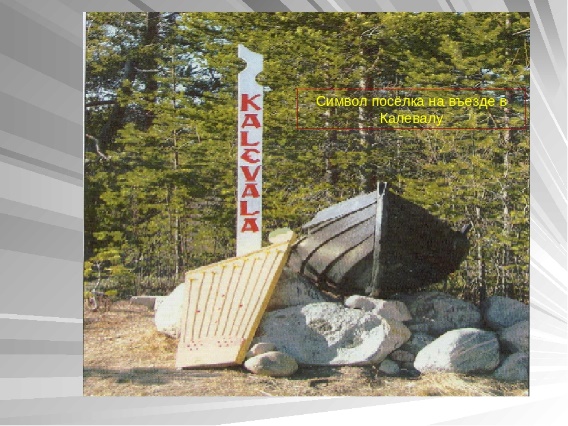 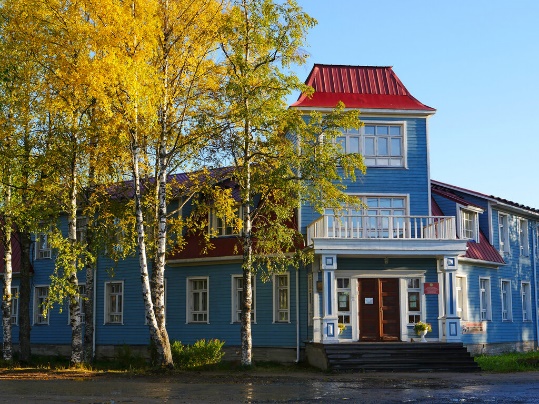 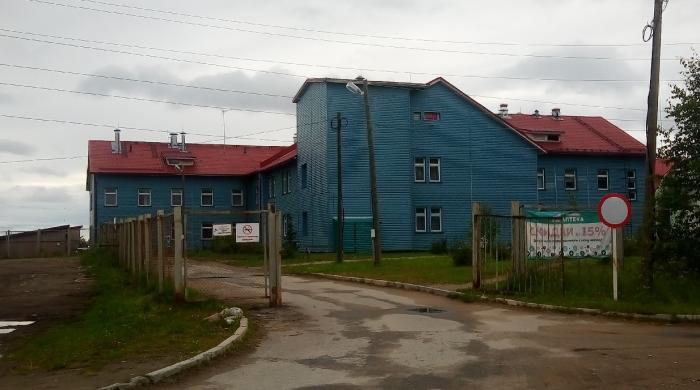 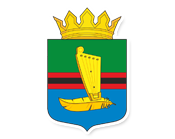 ДОХОДЫ БЮДЖЕТА-
безвозмездные и безвозвратные поступления денежных средств в бюджет
Доходы бюджета муниципального образования складываются из: 
Налоговых доходов – поступлений от уплаты налогов, установленных Налоговым кодексом Российской Федерации:
налог на доходы физических лиц;
налог по упрощённой системе налогообложения;
единый налог на вменённый доход для отдельных видов деятельности;
единый сельскохозяйственный налог;
налог, взимаемый в связи с применением патентной системы налогообложения;
госпошлина по делам, рассматриваемым в суде общей юрисдикции 
Неналоговых доходов – поступлений от уплаты иных платежей установленных законодательством Российской Федерации:
доходы, получаемые в виде арендной платы за земельные участки;
доходы от сдачи в аренду имущества, составляющего муниципальную казну;
прочие поступления от использования имущества;
плата за негативное воздействие на окружающую среду;
прочие доходы от компенсации затрат государства; 
доходы от продажи земельных участков;
штрафы, санкции, возмещение ущерба;
Безвозмездных поступлений – поступлений от других бюджетов бюджетной системы, от организаций и граждан:
дотации;
субсидии;
субвенции;
иные межбюджетные трансферты;
безвозмездные поступления от организаций и физических лиц
(добровольные пожертвования)
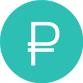 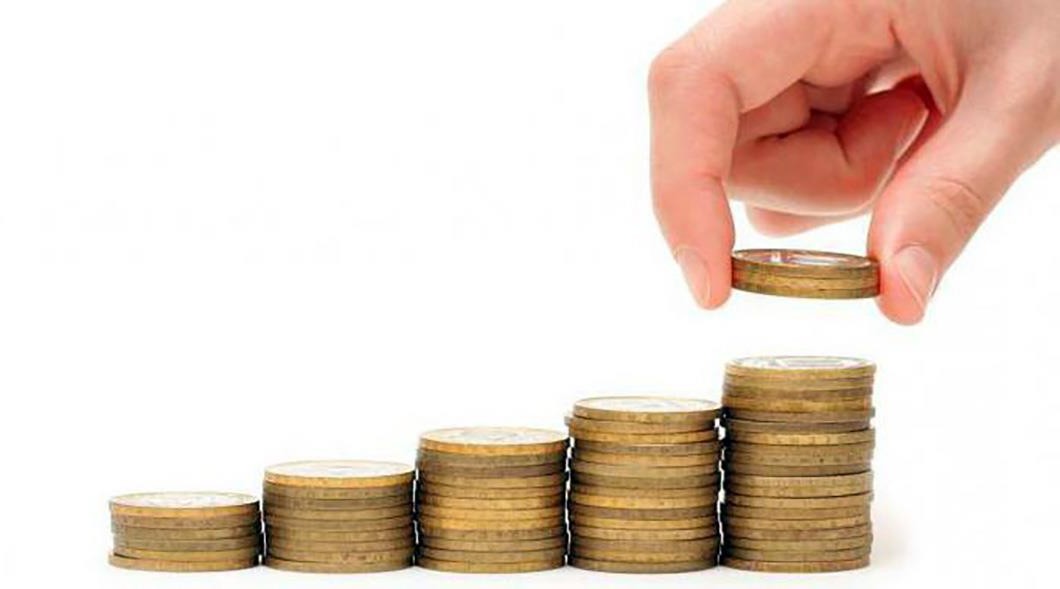 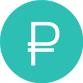 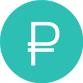 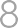 Налоговые и неналоговые доходы консолидированного бюджета  2023- 2024 г.г.
Состав безвозмездных поступлений в 2023 - 2024 г.г.
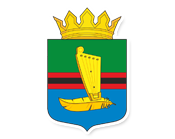 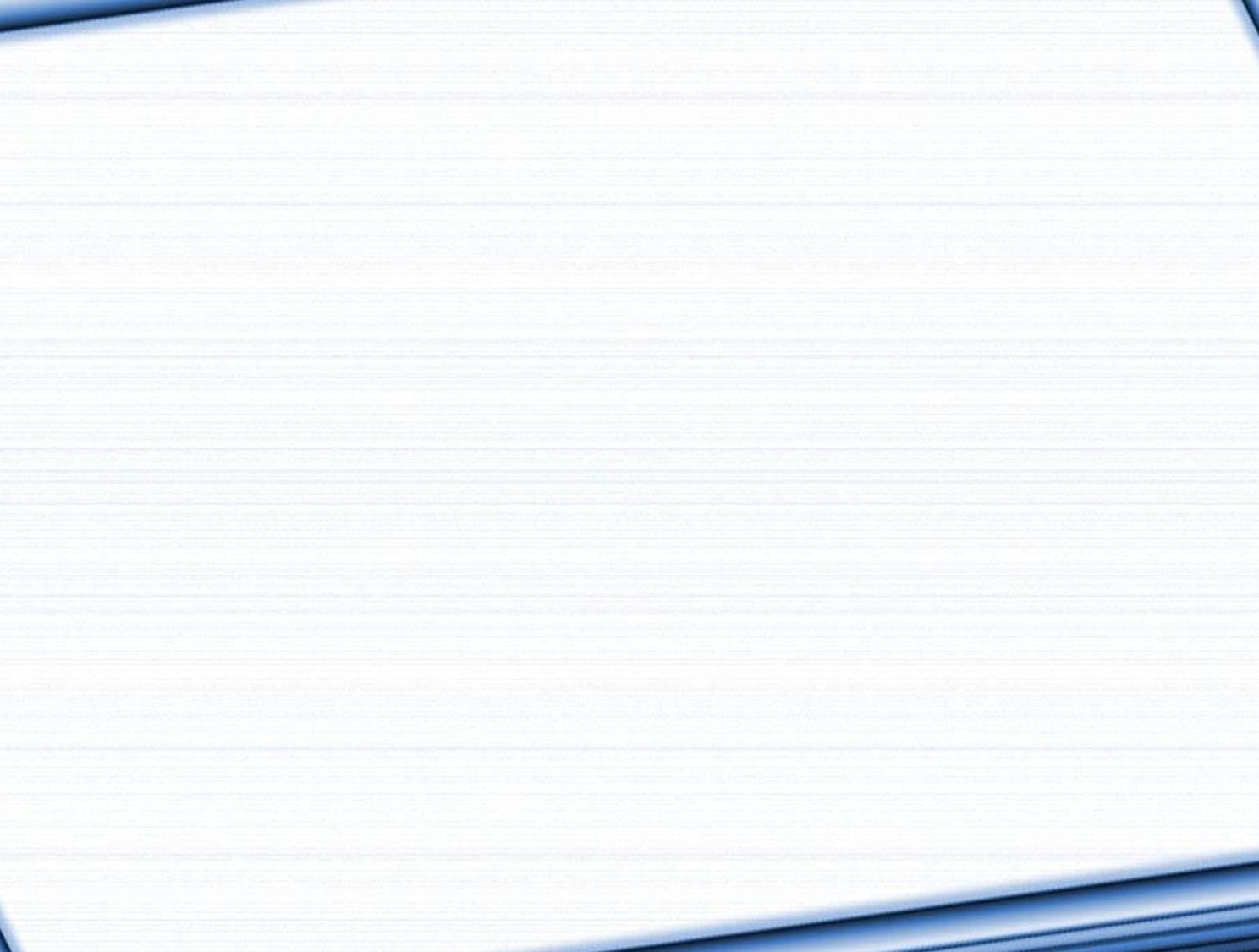 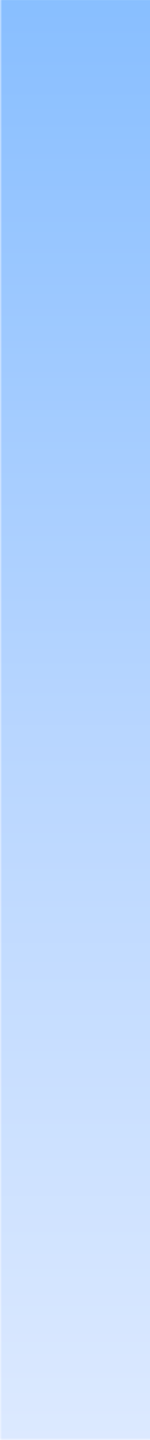 Объём и структура доходов бюджета Калевальского муниципального района в 2023-2024 годах (тыс. рублей)
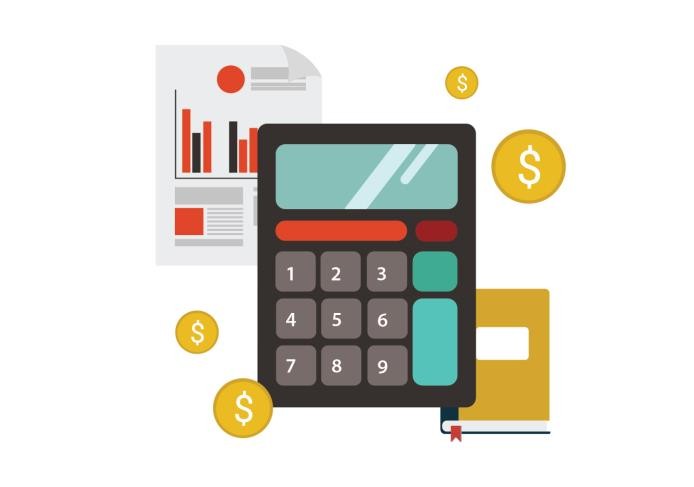 75,6
83,1
72,0
72,1
107,6
1076,9
1079,2
796,5
851,5
816,1
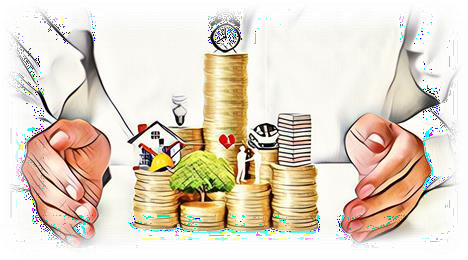 2024 год  отчет
2023 год отчет
безвозмездные поступления
налоговые доходы
неналоговые доходы
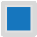 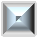 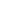 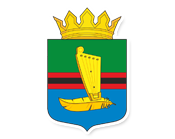 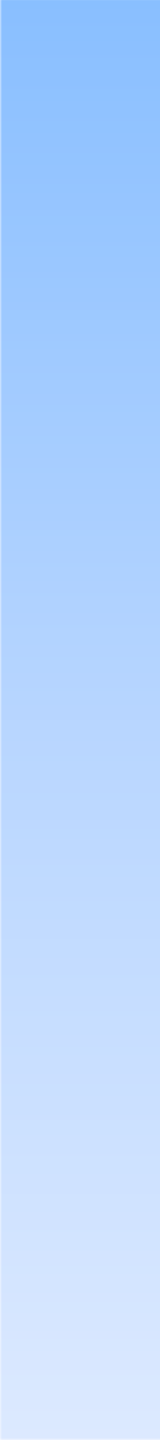 Безвозмездные поступления в бюджет муниципального
образования	в 2023-2024 годах (тыс. рублей)
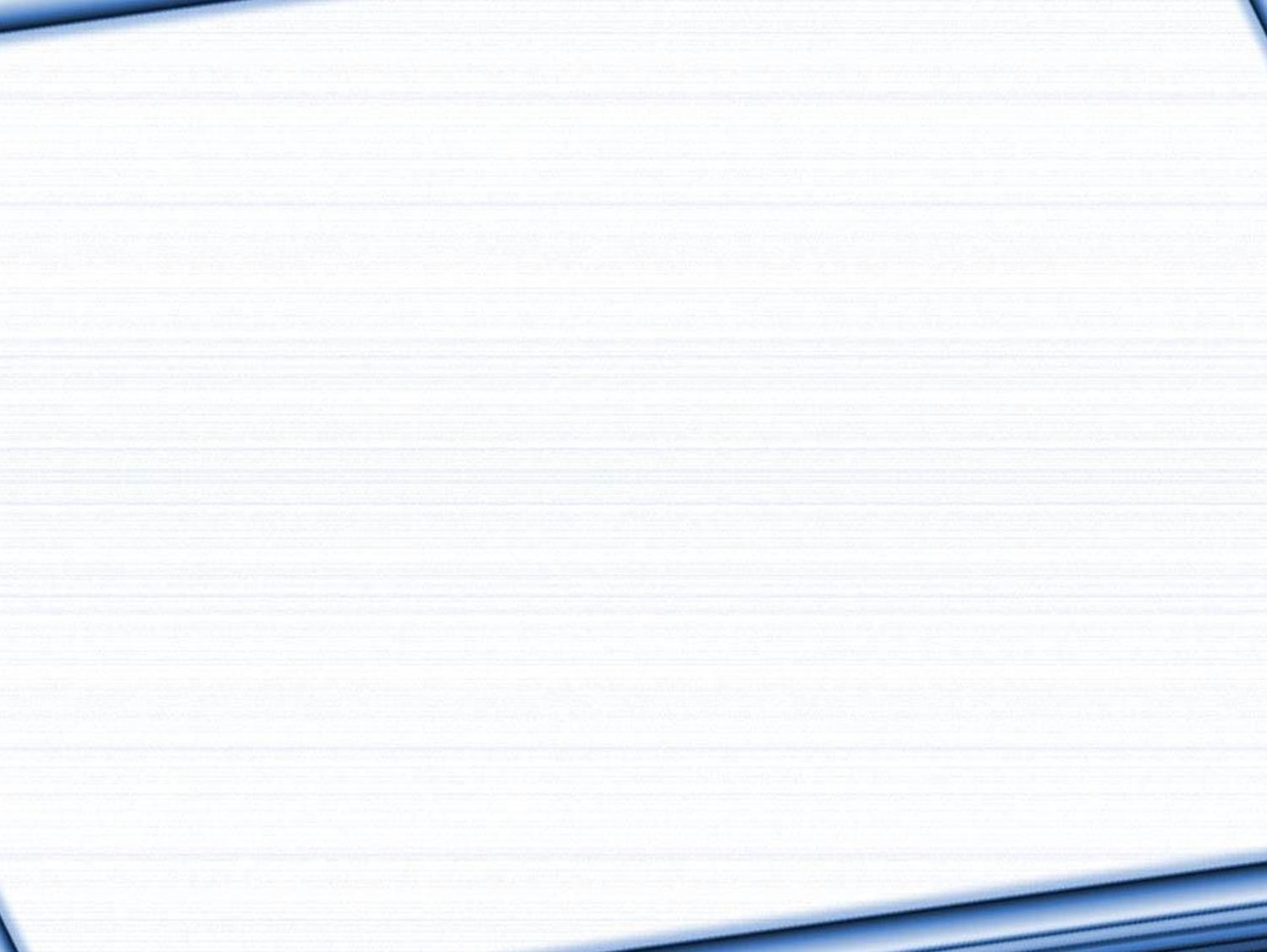 2023 год
2024 год
418 290,8
436 982,1
Дотации – 121 769,0
Дотации – 134 071,3
Субсидии – 68 710,9
Субсидии – 55 224,2
Субвенции – 198 650,4
Субвенции – 191 337,6
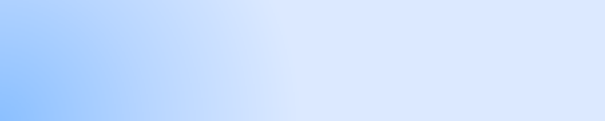 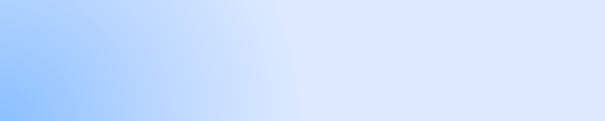 Иные МБТ – 37 657,7
Иные МБТ – 48 296,5
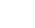 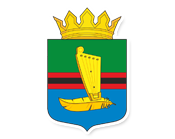 РАСХОДЫ БЮДЖЕТА
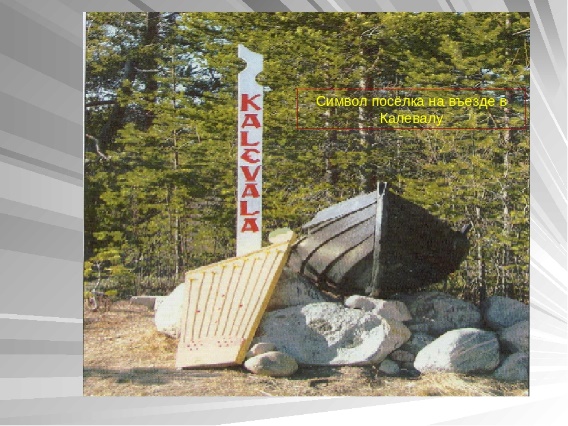 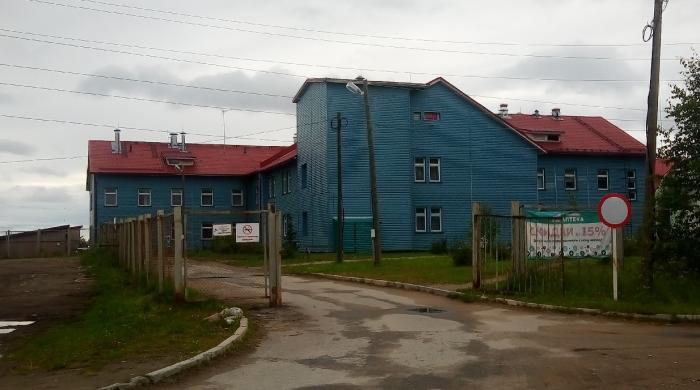 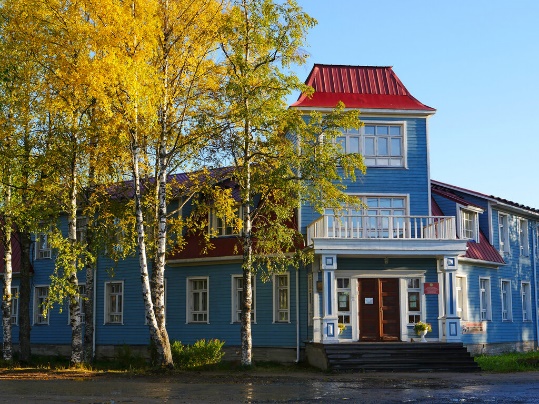 Исполнение расходной части бюджета 2023-2024 г.г.
Структура расходов бюджета по программному принципу
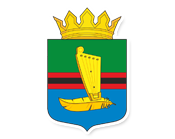 Муниципальная программа
«Развитие системы образования»	(тыс. рублей)
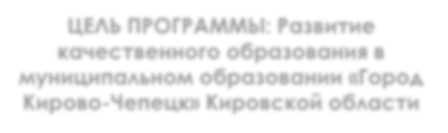 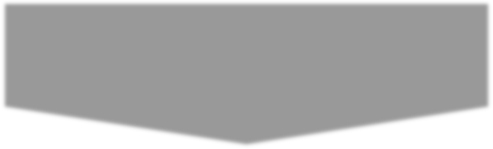 ЦЕЛЬ ПРОГРАММЫ: Развитие качественного образования в
Калевальском муниципальном районе
5 общеобразовательных
учреждений – 695 детей
2 дошкольных учреждения – 256 детей
2 учреждения дополнительного
образования – 407 детей
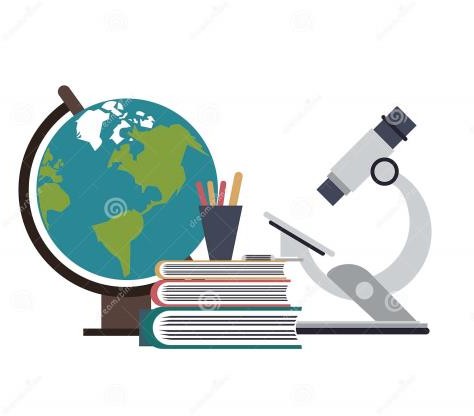 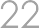 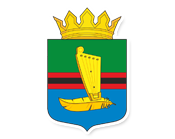 Муниципальная программа
«Развитие культуры» (тыс. рублей)
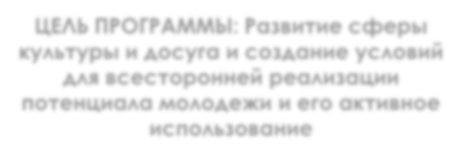 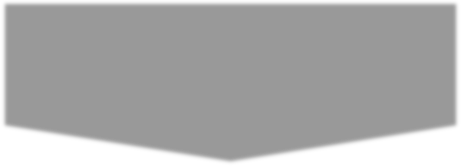 ЦЕЛЬ ПРОГРАММЫ: Развитие сферы культуры и досуга и создание условий для всесторонней реализации потенциала молодежи и его активное использование
РАСХОДЫ НАПРАВЛЯЮТСЯ НА:
предоставление услуг в сфере культуры, оказываемых
учреждением культурно-досугового типа;
обеспечение доступа к музейным
ценностям;
развитие библиотечного дела;
архивное обслуживание населения;
организацию и проведение
конкурсов, фестивалей, праздников,
ярмарок и других мероприятий в области культуры и молодежной политики.
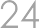 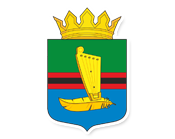 Муниципальная программа
«Развитие физической культуры и спорта» (тыс. рублей)
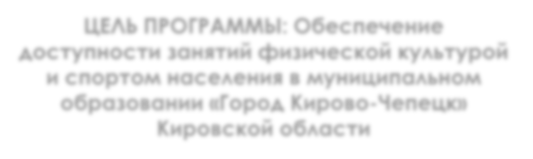 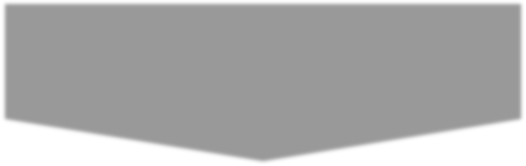 ЦЕЛЬ ПРОГРАММЫ: Обеспечение
доступности занятий физической культурой и спортом населения в Калевальском муниципальном районе
Финансовое обеспечение деятельности  спортивной школы
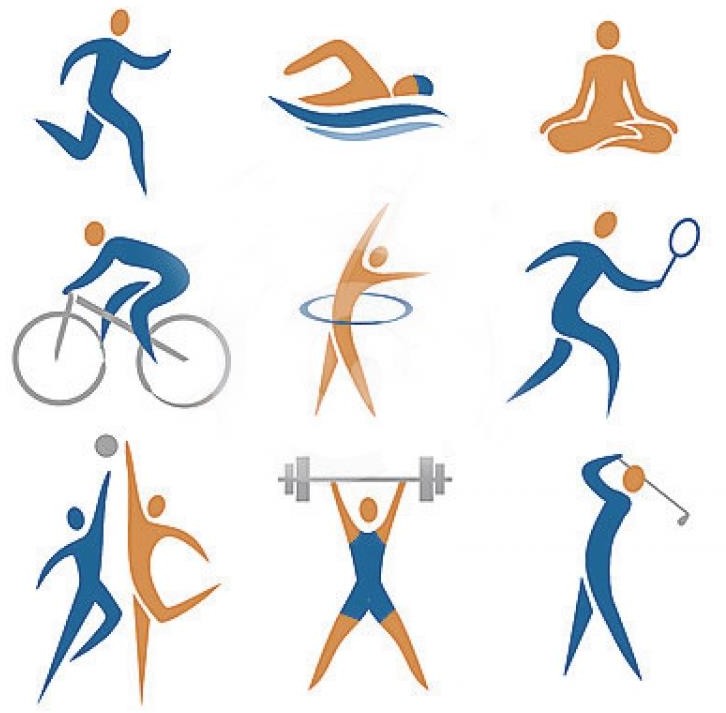 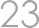 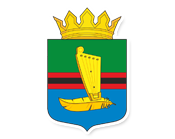 Муниципальная программа
«Развитие средств массовой информации» (тыс. рублей)
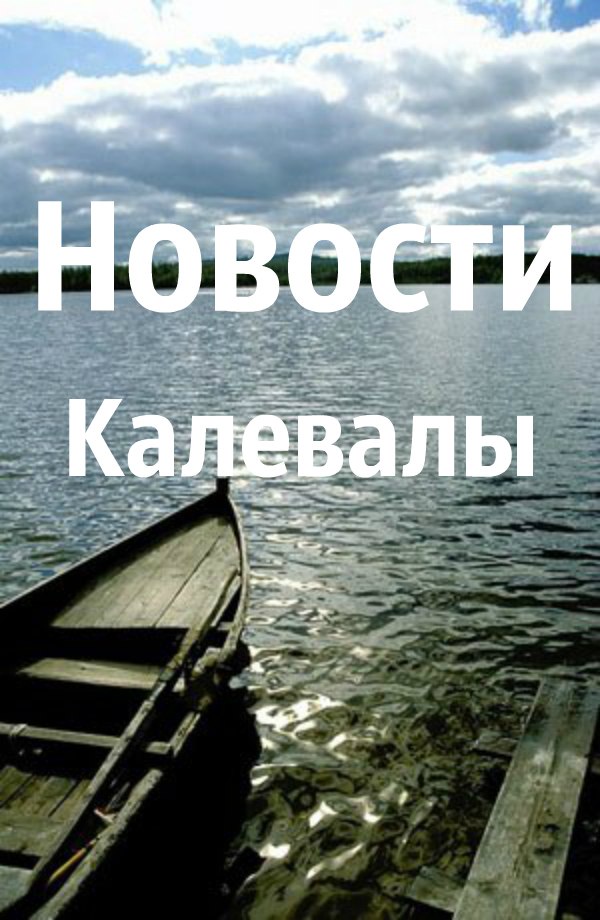 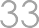 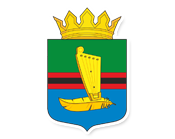 Объем и структура муниципального долга (тыс. рублей)
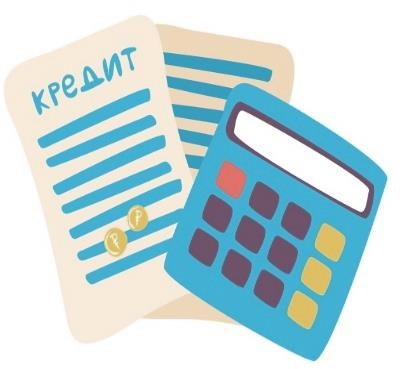 2,1
-70,1
-5,4
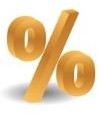 276,0
278,0
264,0
270,0
264,7
194,0
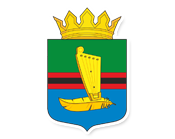 Межбюджетные трансферты общего характера бюджетам бюджетной системы РФ
36 375,2 тыс. рублей
Расходы в 2024 году составили 22 164,9  тыс. рублей и направлены:
22 164,9 тыс. рублей
17 871,0 тыс. рублей - дотации на выравнивание бюджетной обеспеченности,  в том числе за счет местного бюджета  - 6 000,0 тыс. рублей, 
    РК – 11 871,0 тыс. рублей;
4 293,9 тыс.рублей –  межбюджетные трансферты общего характера,  в том числе по переданным полномочиям – 3 432,7 тыс. рублей, прочие межбюджетные трансферты - 861,2 тыс. рублей.
30,4
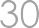